Антенна-фидерлік құрылғылар және электромагниттік толқындардың таралуы
4-лекция. Толқындық процесстер. Қума және көлденең толқындар.


Карибаев Бейбит Абдирбекович
beibitkaribaev7@gmail.com
22.09.2022
1
Замирание (фединг, каз.-тыну)
Таратқыш пен қабылдағыштың дұрыс жұмыс жасағанына қарамастан, қабылдау кезіндегі өріс кернеулігінің уақытша төмендеуі. 
Көпжолды
Селективті
Жұтқыштық
Поляризациялық
Дифракциялық
Пульстенуші
22.09.2022
2
Негізгі сипаттамалары
Тереңдігі (кернеулік тербелісінің)
Қайталануы
ұзақтығы
22.09.2022
3
Разнесение (алшақтату)
Кеңістік бойынша (2 қабылдағыш қолданылады)
Антенналы (1 қабылдағыш, бірдей поляризациялы бірнеше антенна)
Бұрыштық (1 қабылдағыш, бірдей емес поляризациялы бірнеше антенна)
Поляризациялы (әртүрлі поляризациялы антенналар)
Жиілікті (жиіліктері әртүрлі 2 таратқыш, 2 қабылдағыш)
Уақыттық (сигнал кідіріспен 2 рет жіберіледі)
Орын бойынша (Космос-бірнеше жер станциялары)
22.09.2022
4
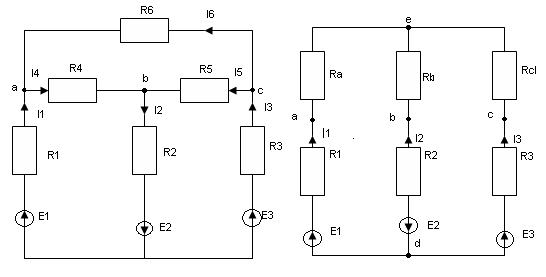 Толқындық процессті анықтау үшін кеңістіктегі 
шексіз нүктелердің күйін білуіміз қажет
22.09.2022
5
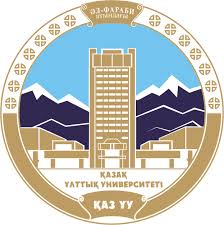 Көлденең және қума толқындар
Судағы толқын
дыбыс
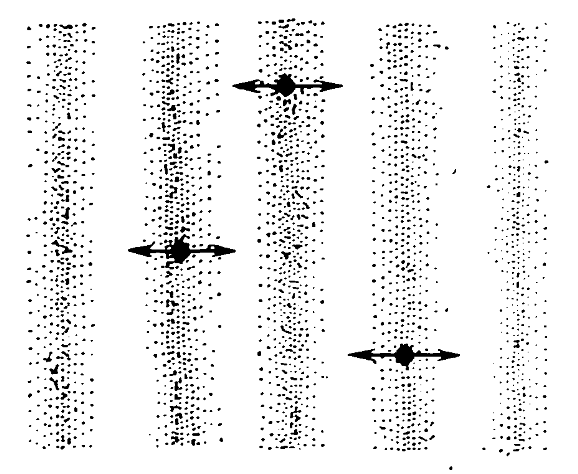 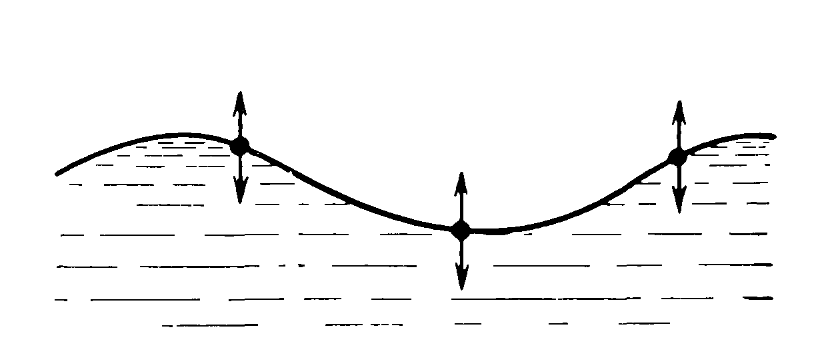 Антенна-фидерлік құрылғылар
Қума, бойлық (акустикалық, скалярлық)
Көлденең (поляризациялық, векторлық)
«поляризация жазықтығы»
al-Farabi KazNU
22.09.2022
Кіріспе
6
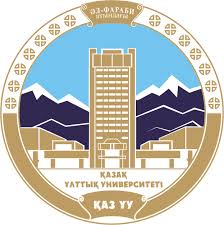 Көлденең толқындар
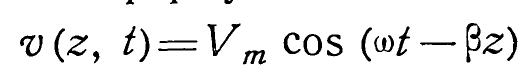 Біртекті жазық толқын
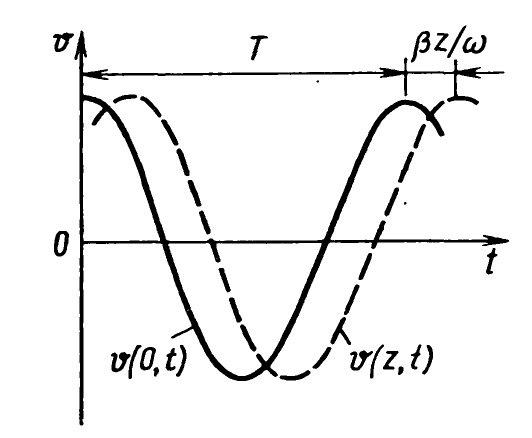 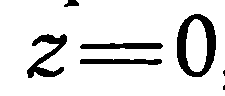 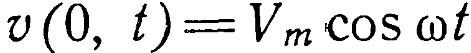 Z˃0
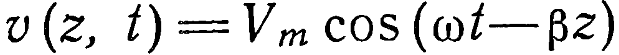 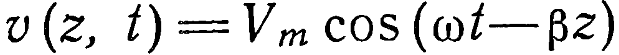 Рад/м
Кеңістіктік жиілік 
Жазық толқынның фаза коэффициенті
al-Farabi KazNU
22.09.2022
Кіріспе
7
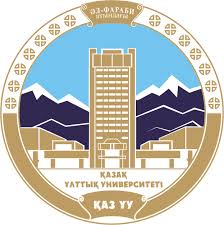 Жазық электромагниттік толқындар
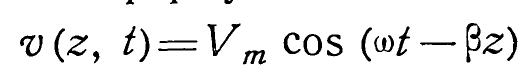 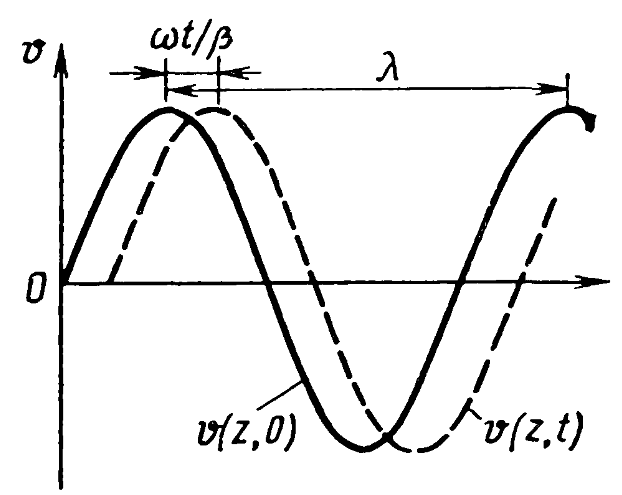 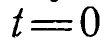 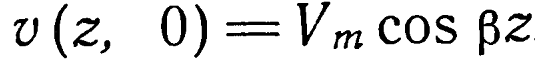 β – ж.т.-ның фаза коэффициенті
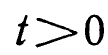 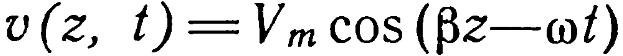 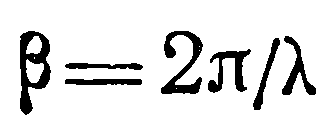 al-Farabi KazNU
22.09.2022
Кіріспе
8
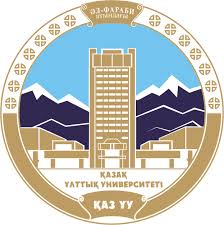 Волновой фронт/
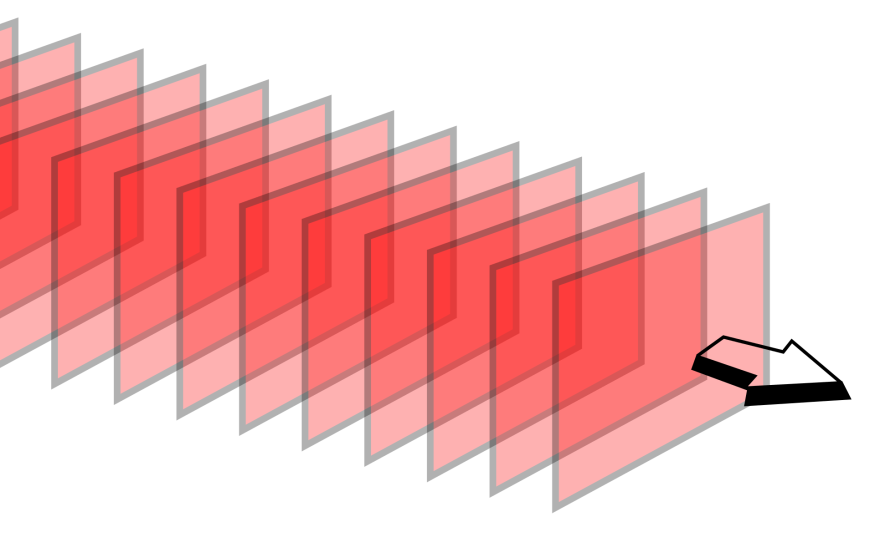 Толқындық фронт
Кез-келген t үшін
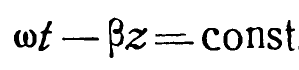 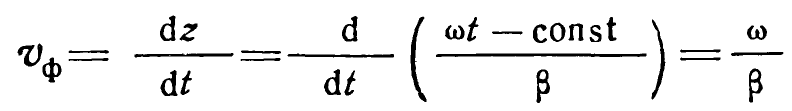 Фазалық жылдамдық
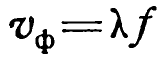 al-Farabi KazNU
22.09.2022
Кіріспе
9
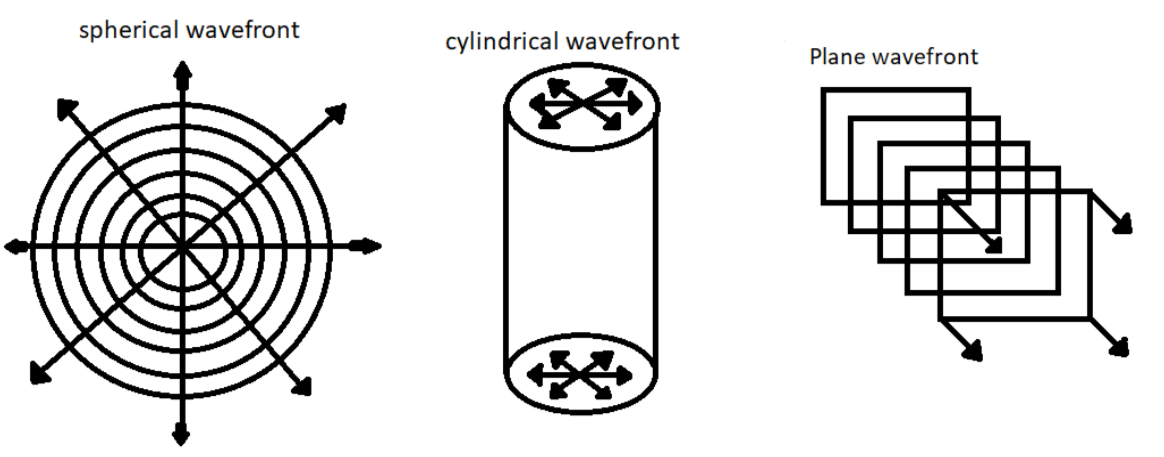 22.09.2022
10
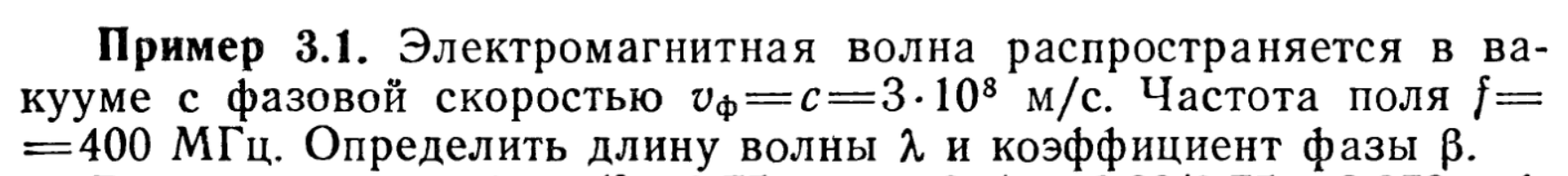 22.09.2022
11
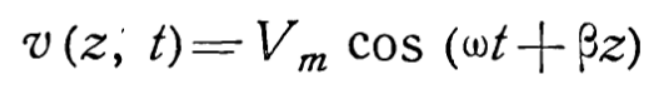 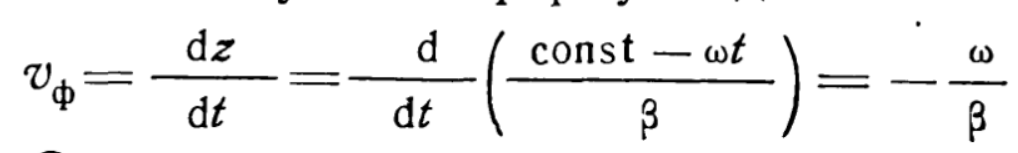 22.09.2022
12
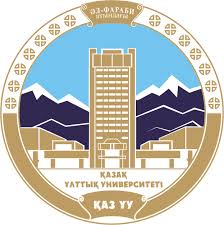 Толқынның материалық ортадағы сөнуі/өшуі
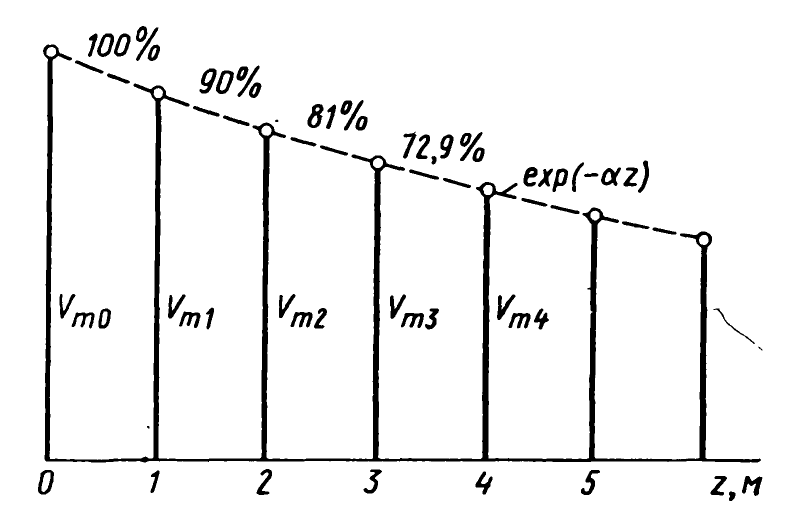 al-Farabi KazNU
22.09.2022
Кіріспе
13
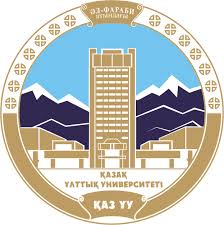 онк
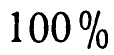 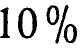 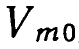 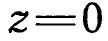 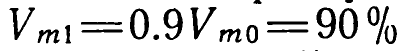 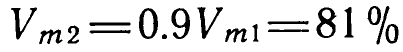 Антенна-фидерлік құрылғылар
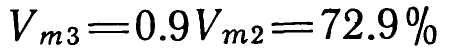 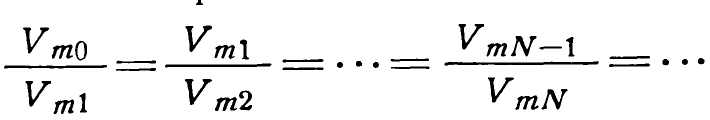 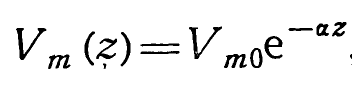 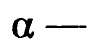 Ортадағы әлсіреу коэффициенті
al-Farabi KazNU
22.09.2022
Кіріспе
14
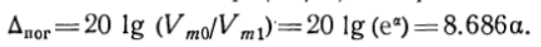 Қума өшу
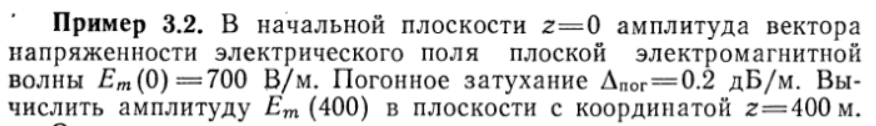 22.09.2022
15
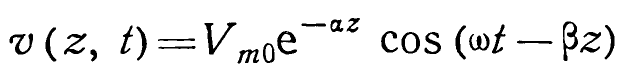 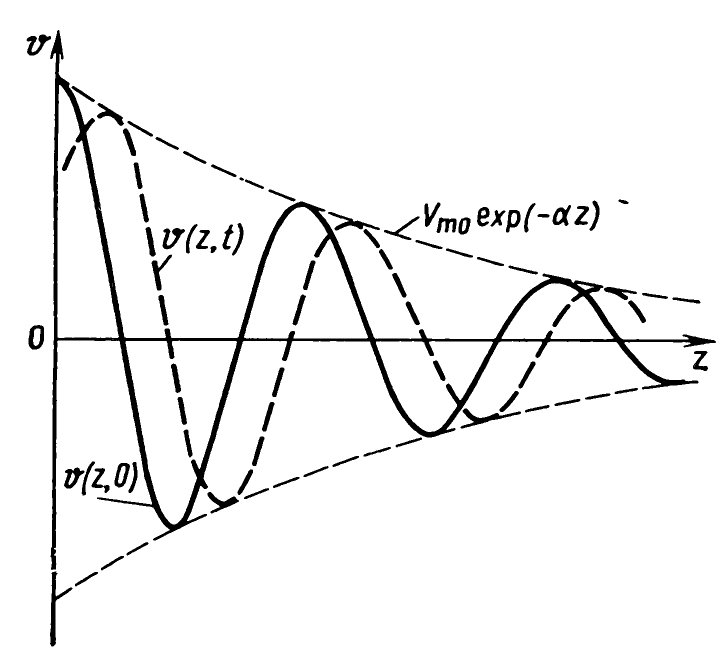 22.09.2022
16